Script
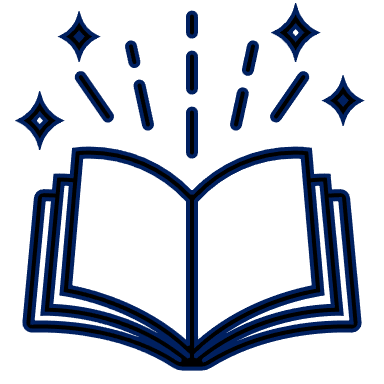 pp. 41 à 43
Cœur : rappels
Quelles sont les 2 circulations sanguines qui partent du cœur ?
Circulation systémique (grande circulation)
Circulation pulmonaire (petite circulation)

Nomme dans l’ordre les différentes structures anatomiques que les globules rouges traversent dans chaque circulation (du cœur jusqu’au cœur)
Circulation pulmonaire
Ventricule droite
Tronc (artère) pulmonaire
Capillaires (sur alvéoles)
Veines pulmonaires
Oreillette gauche
Circulation systémique
Ventricule gauche
Aorte
Capillaires (dans les tissus)
Veines caves supérieure et inférieure
Oreillette droite
Quel est le rôle de chaque circulation ?
Réponse des élèves
Cœur : ouverture des valves
Vidéo : la circulation du sang dans le cœur, animation
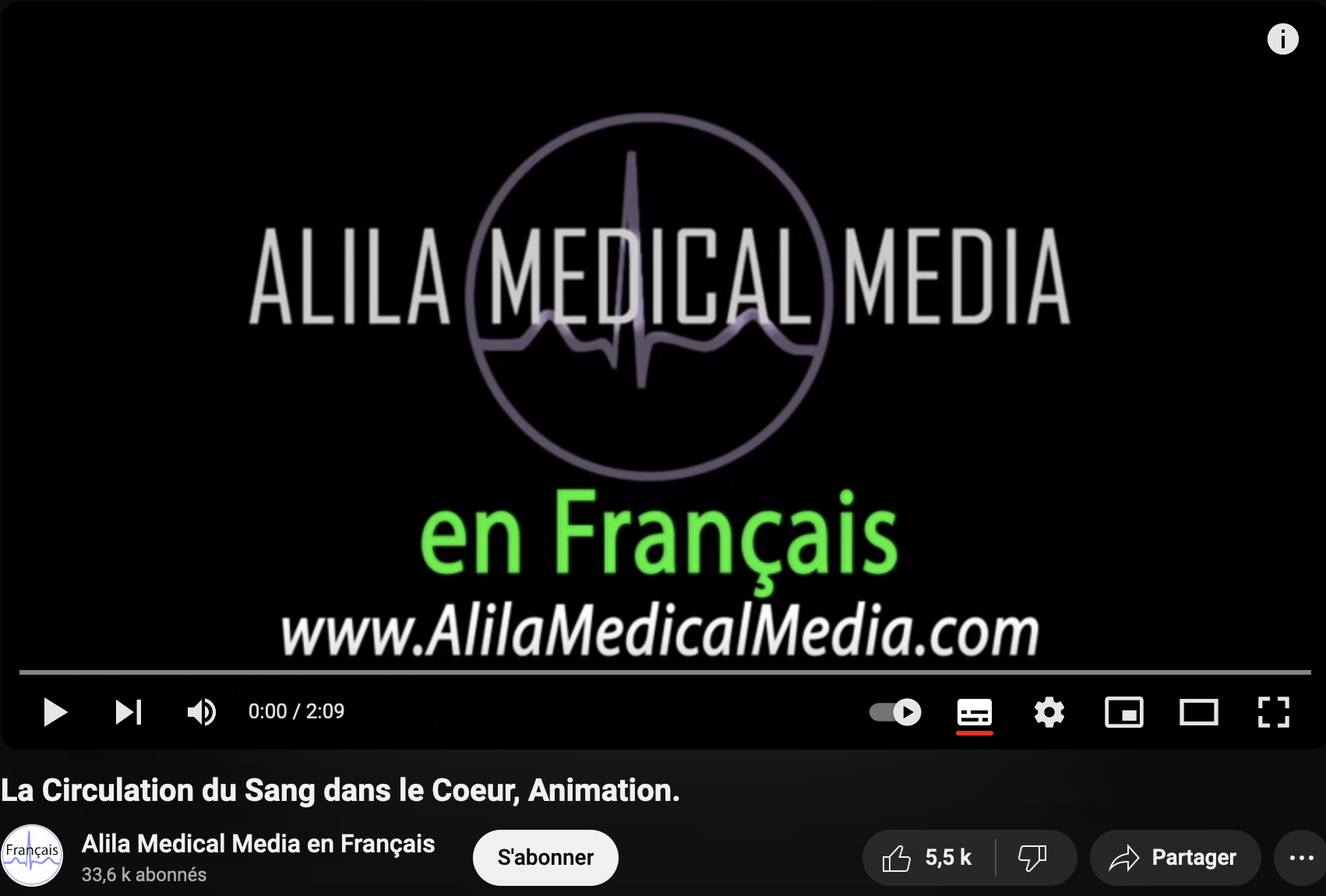 Ouverture / fermeture automatique via la pression.
Cœur : circulation coronarienne
Le cœur a besoin d’être vascularisé. Pourquoi ?

60-80 battements par minute  100’000 battements par jour
Respiration cellulaire : O2 + glucose  énergie (+ H2O)
Nécessité constante d’énergie !

Le cœur est rempli de sang. Pourquoi cela ne suffit pas ?

Le cœur n’est pas (peu) alimenté par le sang qui se trouve dans ses cavités (vitesse de déplacement, épaisseur de la paroi)

Le cœur a besoin d’artères = artères coronaires
Cœur : circulation coronarienne
DE FACE
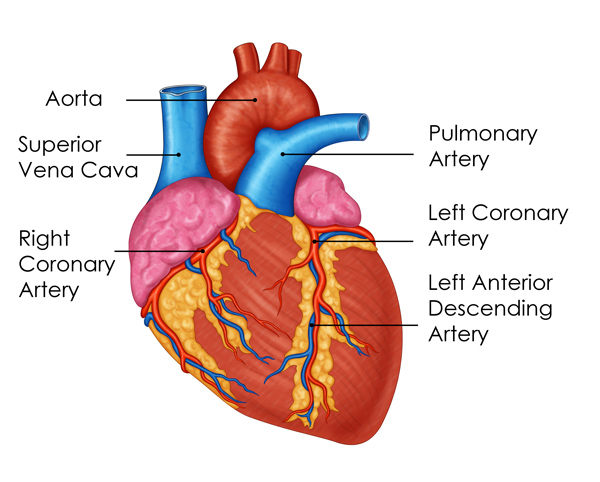 Artères coronaires

À la base de l’aorte, à la sortie du ventricule gauche.

Forment une « couronne » autour du cœur, à la jonction entre les ventricules et les oreillettes

Maladie ?
Aorte
Artère coronaire gauche
Artère coronaire gauche
DE DOS
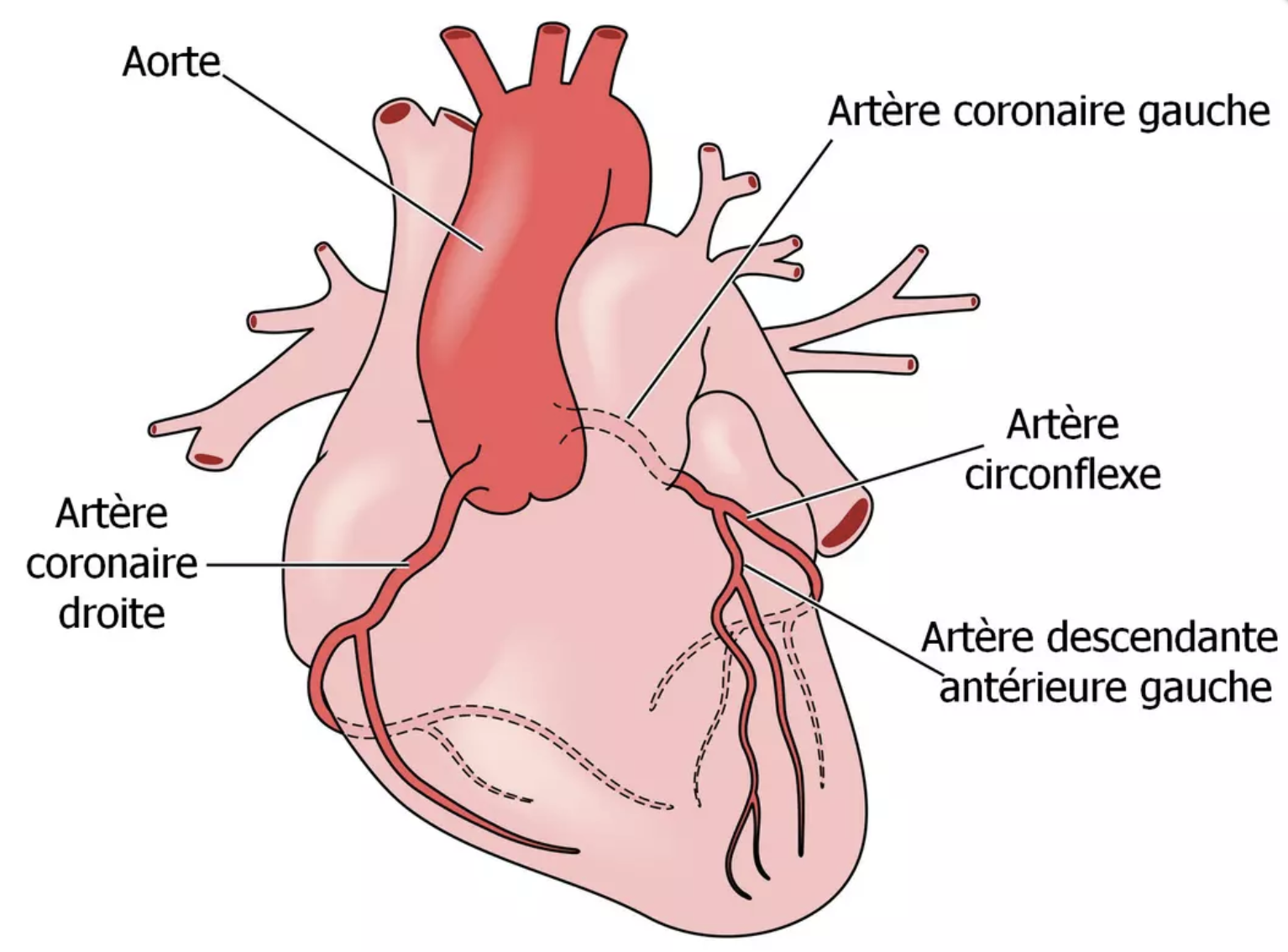 Aorte
Artère coronaire droite
Artère coronaire gauche
Cœur : infarctus du myocarde
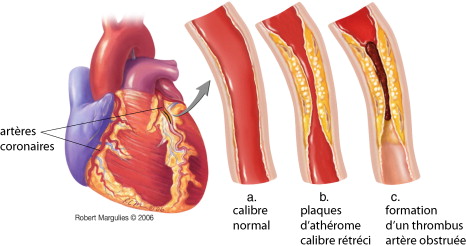 Artères coronaires
(partiellement) obstrué
Normale
[Speaker Notes: Facteurs de risque : nutrition (graisse, sucre), sport, génétique, tabac, obésité, hypertension]
Cœur : physiologie
Combien de contractions du cœur par jour ?

Hypothèses
70 battements / minute
-10 battements / minute la nuit
8h de nuit


Combien de contractions du cœur par année ?

Et dans une vie (~ 80 ans) ?
96’000 battements / j
35’040’000 / an
2’803’200’000 / vie
Cœur : physiologie
Quelle quantité de sang est pompé chaque jour par le cœur ?

Hypothèses
~ 100’000 battements / jour
~ 80 mL de sang éjectés par battement


Sachant qu’un humain possède ~ 5 L de sang dans son corps :
8’000 Litres / jour
La quantité de sang du corps passe 1’600x par jour dans le coeur
Cœur : physiologie
Quel sont les principales cellules qui composent le cœur ?

Cellules musculaires cardiaques
≠ muscle lisse, ni muscle squelettique
N’a pas besoin de nerf pour se contracter !

Les cellules musculaires cardiaques se contractent de façon spontanée, chacune avec son rythme


Vidéo :
https://www.youtube.com/watch?v=STwIGiPTSq8
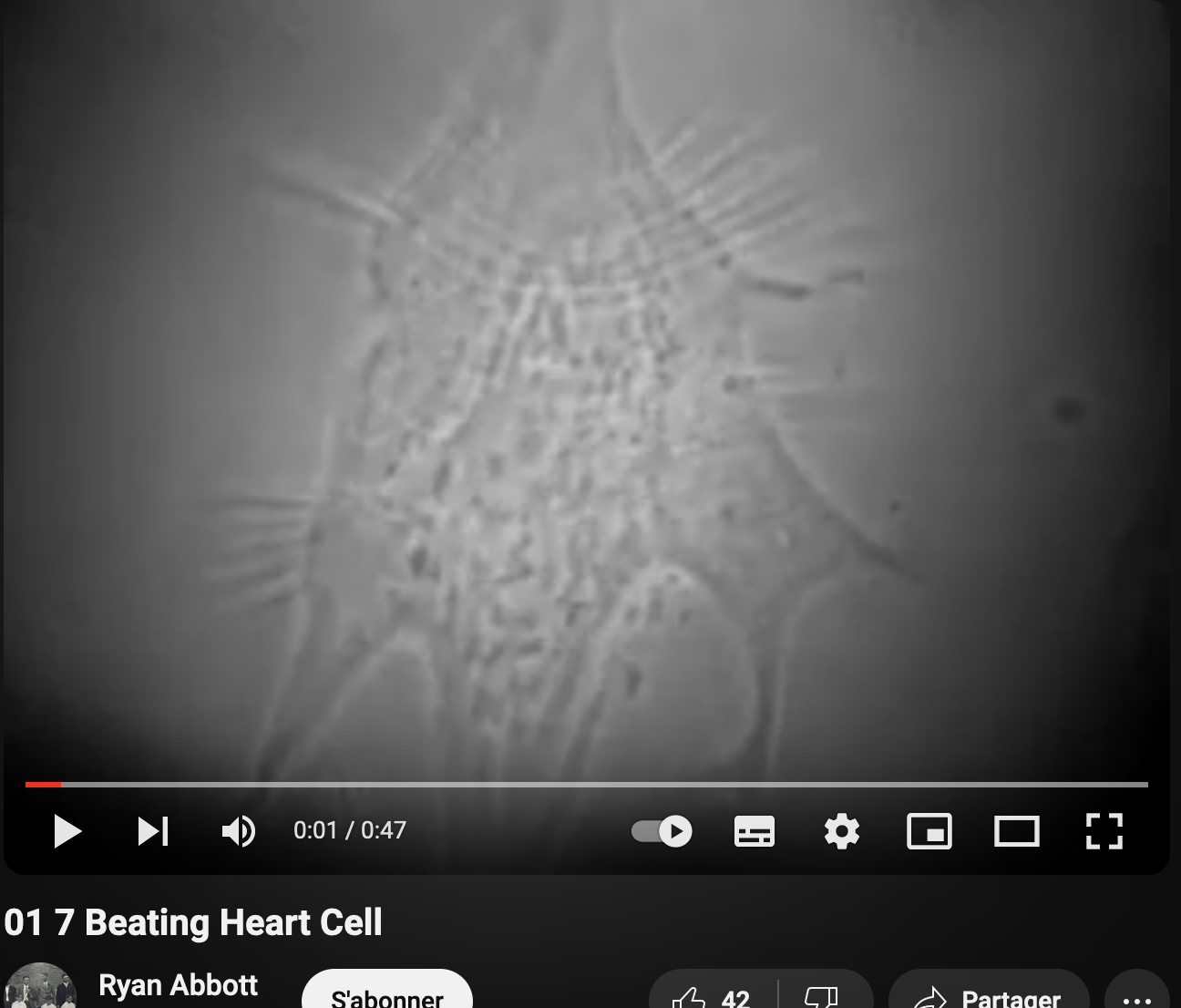 Cœur : physiologie
Chaque cellule et chaque région du cœur a son propre rythme de battement.
Désordre
Peu efficace

Comment les battements de toutes les zones du cœur peuvent – elles se synchroniser ?
Système nerveux autonome
Système cardionecteur
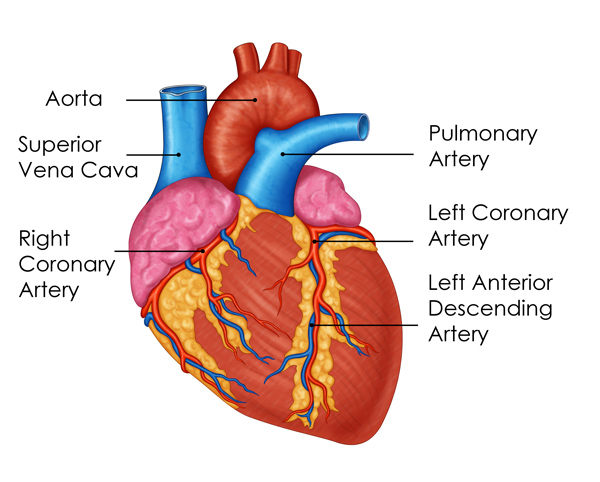 Oreillettes
~ 60 batt / min
Ventricules
~ 20-40 batt / min
Cœur : Système nerveux autonome (SNA)
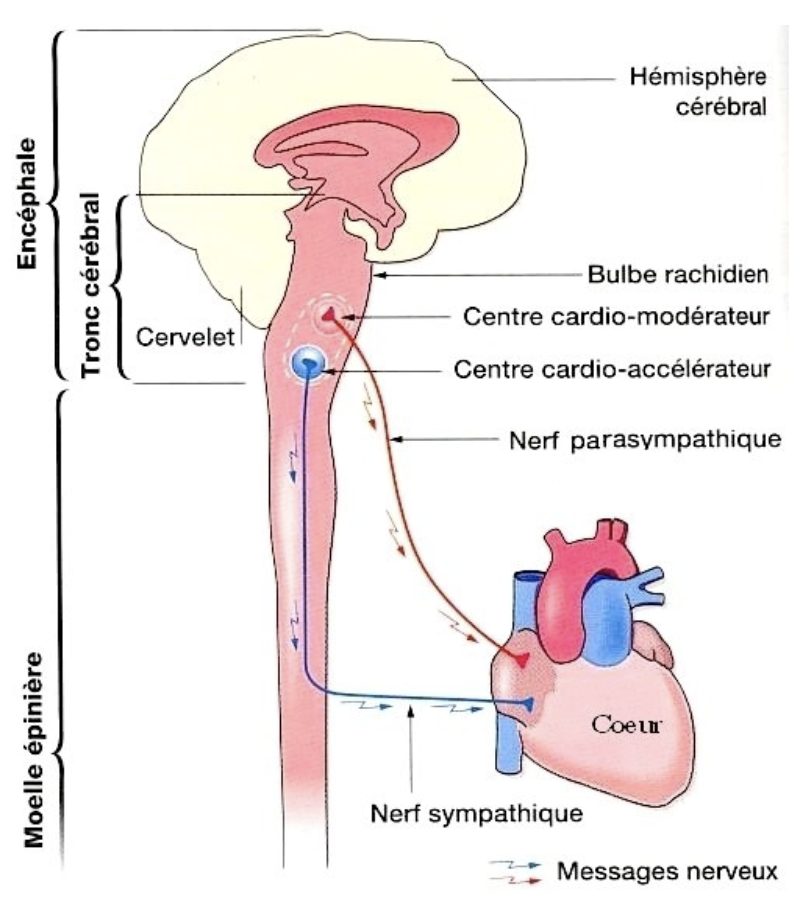 Bien que le cœur puisse battre de façon autonome, il est également sous l’influence du système nerveux autonome (SNA) :

Nerf parasympathique
Freine le cœur
Nerf sympathique
Accélère le cœur

Les signaux chimiques et électriques envoyés par ces nerfs permettent de synchroniser les contractions cardiaques.
(Détails plus tard)
Cœur : Système cardionecteur
Le rythme de base du cœur est donné par le système cardionecteur
Tissu spécialisé
Croisement entre tissu musculaire et tissu nerveux
Rythme transmis dans une seule direction : oreillettes  ventricules
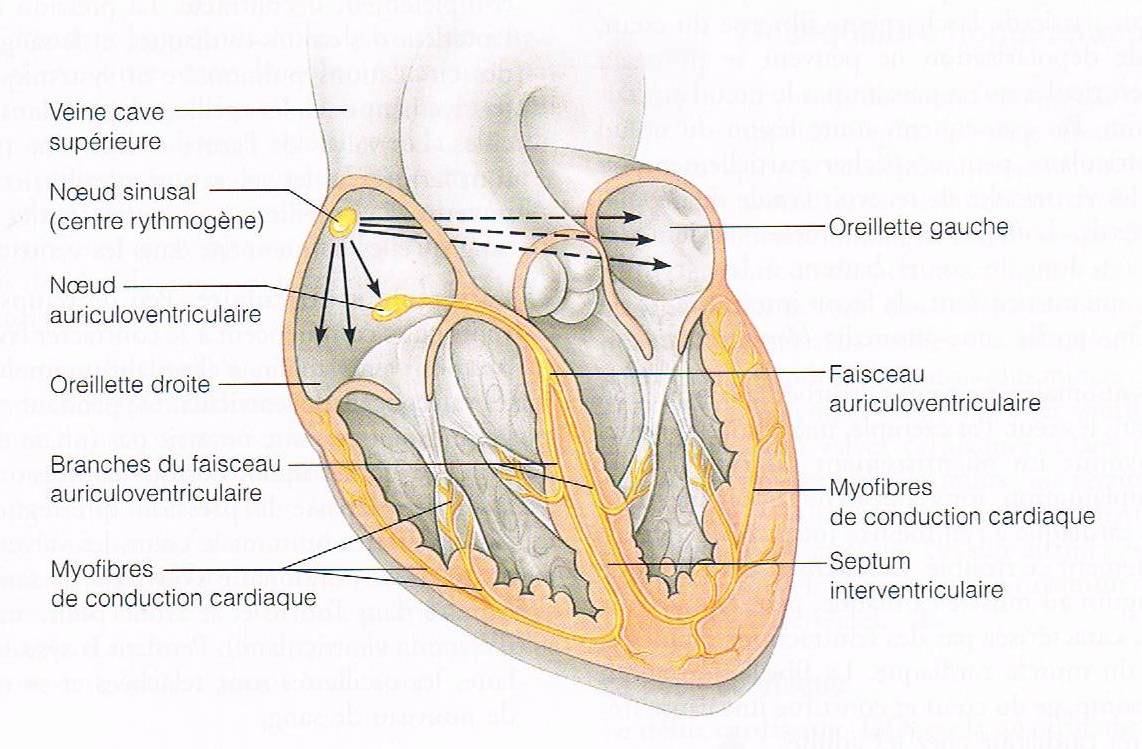 Transmission du rythme
Cœur : Système cardionecteur
Système cardionecteur

1. Nœud sinusal

Amas de myocytes dans l’oreillette D (base de veine cave sup.)

Donne le rythme(~60-80 batt / min)
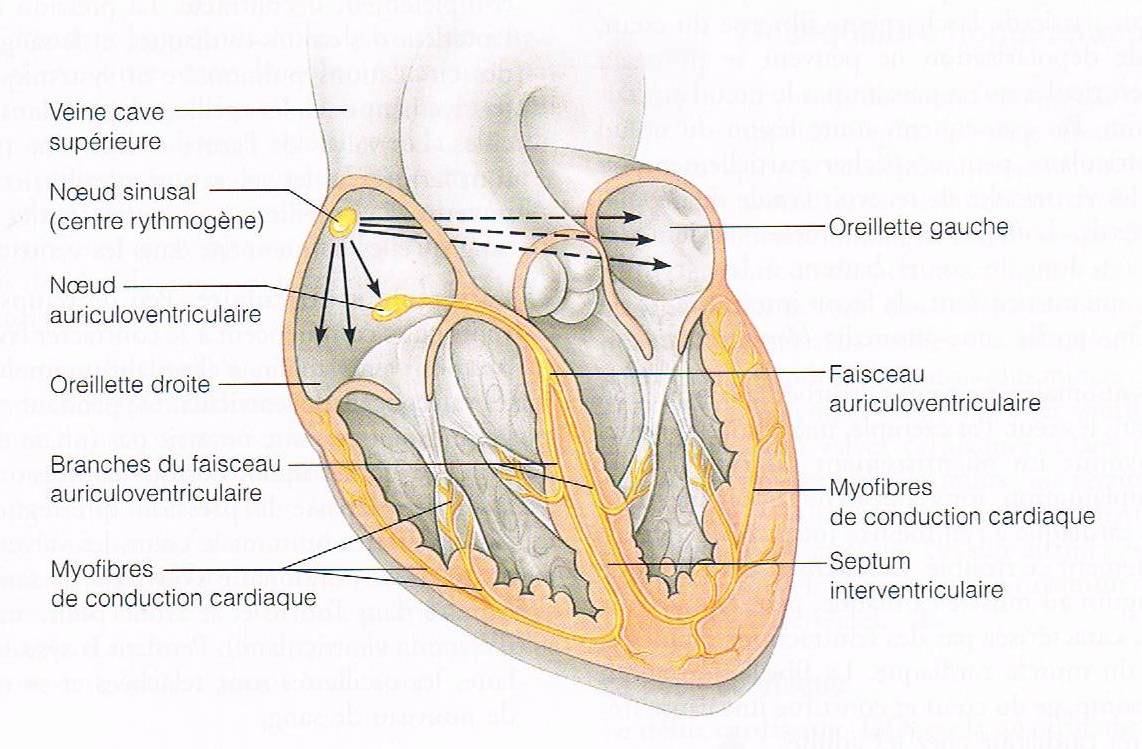  Contraction des oreillettes
Cœur : Système cardionecteur
Système cardionecteur

2. Nœud auriculoventriculaire

Amas de myocytes entre les oreilles et les ventricules

Rallentit le courant avant de l’envoyer vers les ventricules(synchronisation)
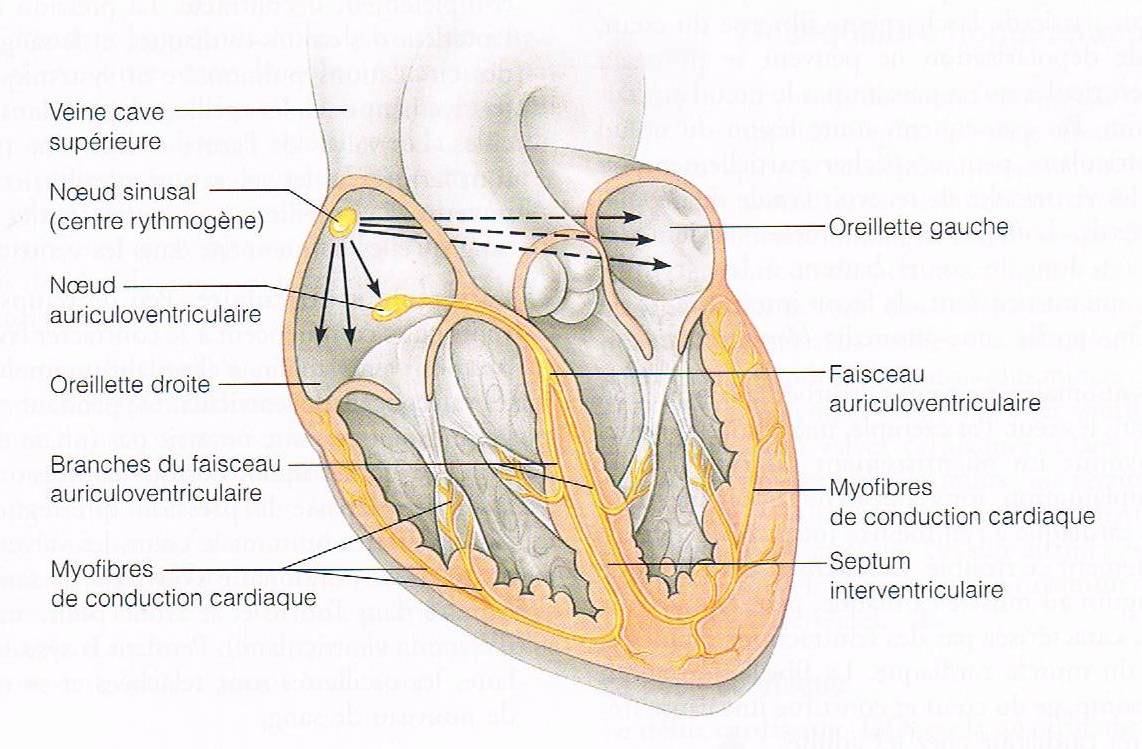 Cœur : Système cardionecteur
Système cardionecteur

3. Faisceau auriculoventriculaire

Dans le septum interventriculaire

Séparé en 2 branches

= Faisceau de His
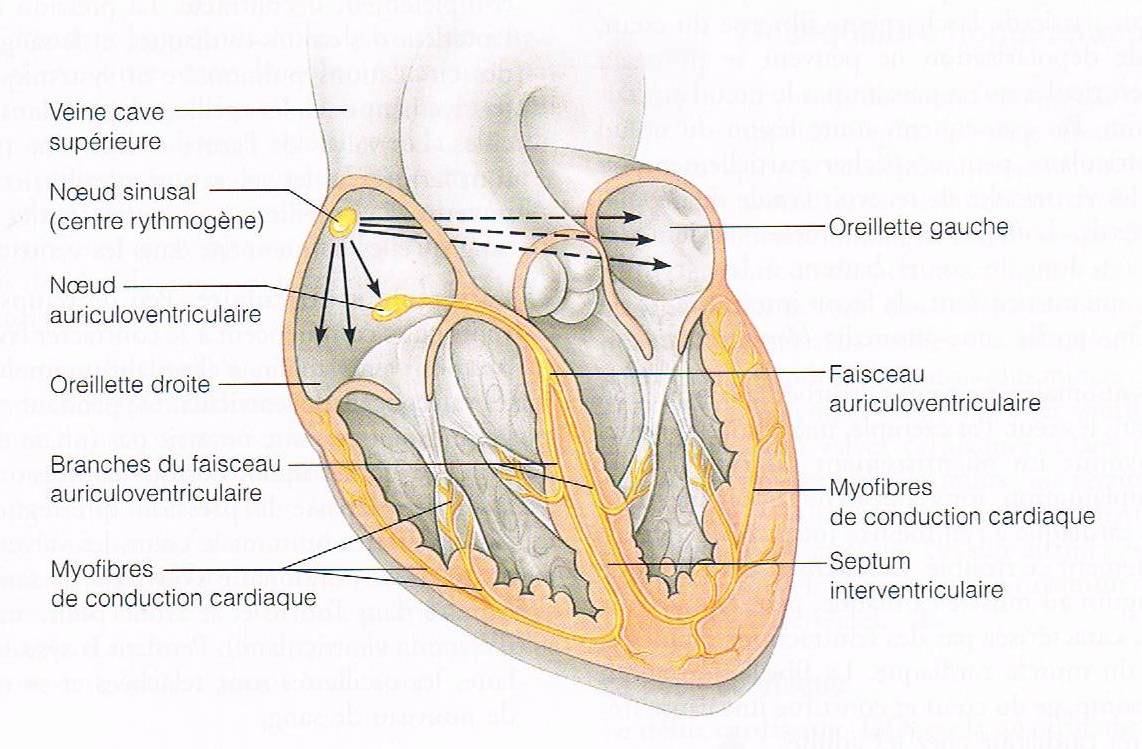 Cœur : Système cardionecteur
Système cardionecteur

4. Myofibres de Purkinje

Dans les ventricules droite et gauche

Contraction des ventricules (apex vers le haut)

= Faisceau de His
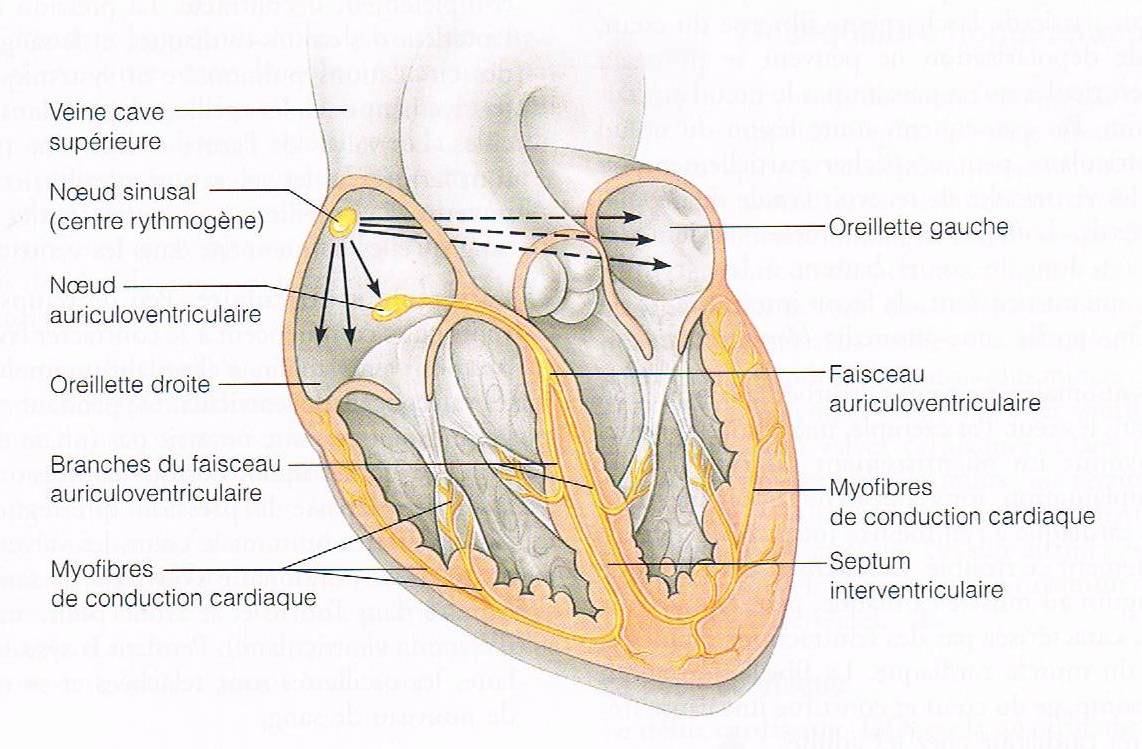 Cœur : Système cardionecteur
1. Nœud sinusal
Oreillette droite
Rythme
Contraction des oreillettes
2. Nœud auriculoventriculaire
Entre oreillettes & ventricules
Ralentir, synchroniser
3. Faisceau auriculoventriculaire
Septum interventriculaire
4. Myofibres de Purkinje
Ventricules
Contraction des ventricules
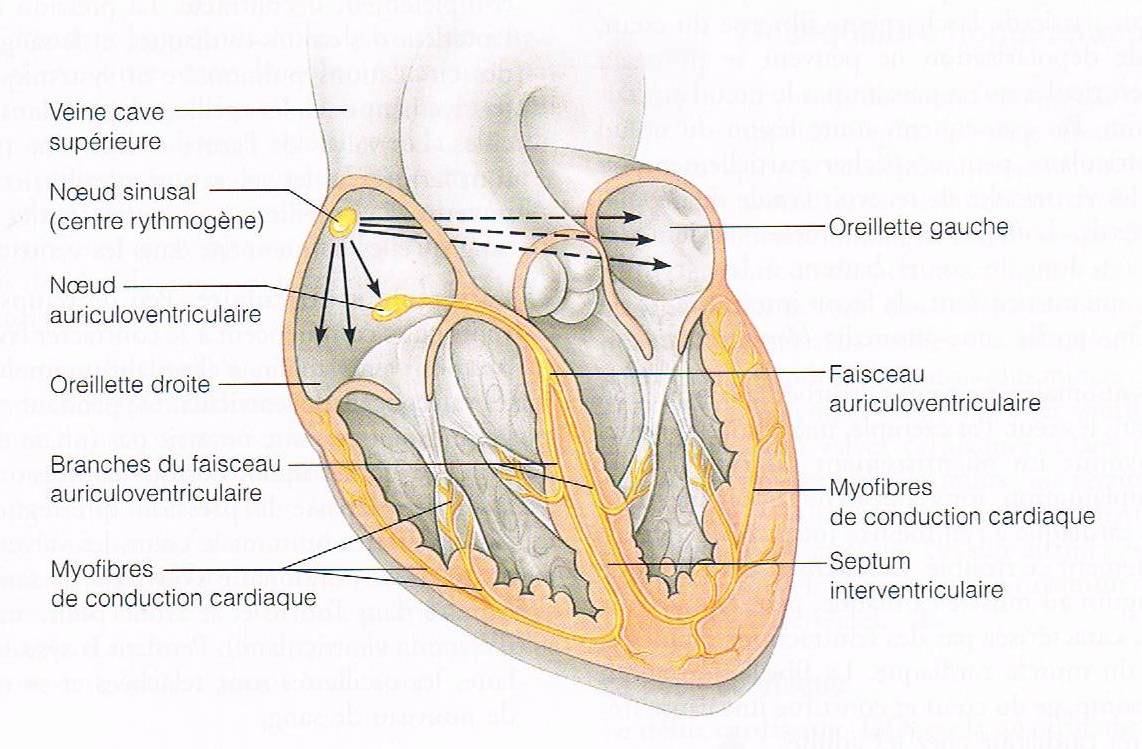 Cœur : électrocardiogramme
Le courant électrique qui parcourt le cœur peut être détecté par un électrocardiogramme.
Vidéo : https://www.youtube.com/watch?v=OtUPjnj_zC4
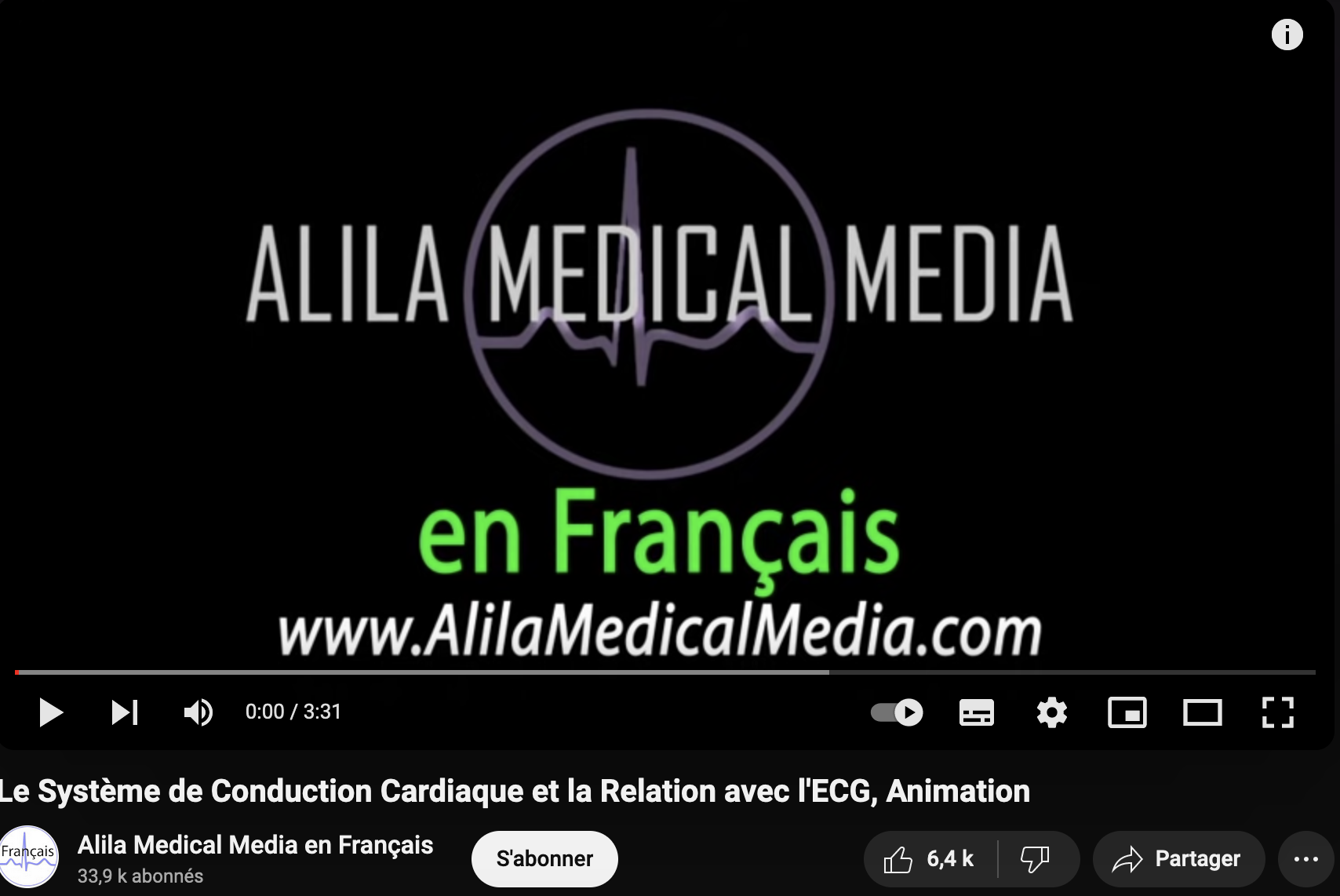